Cost to Complete Reports and Finals Updates
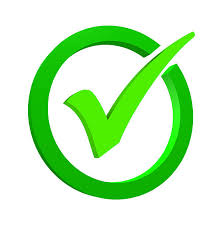 Eric Gwidt, PE
NER Construction Controls
[Speaker Notes: Before
Be well prepared with content. Know facts and figures and your audience.
Everyone should be able to read the slides but if NOT, read it to them. Otherwise don’t include it.
Do a final check on microphone and other equipment well before the start time.
Practice the presentation aloud several times. Feel comfortable.
Drink fluids and do something to relax you.

During presentation
Smile and be confident. 
Introduce yourself and the organization.
Speak with energy, clearly, and in a reasonable volume so everyone can hear you.
Do not read each line on the slide show – use your own wording and add in examples or additional information which will aid in comprehension.
Talk “friendly” and with the attitude that you are here to provide information and assistance. Have a “win/win” attitude.
If you make an error, politely clarify or correct it. Move on quickly and don’t dwell on it.
If you can’t answer a question, politely indicate you don’t have the information available. Indicate that you will follow-up individually with the requestor. 

After presentation
Be available for follow up.
Be prepared for additional comments, questions or clarifications.
Maintain composure.
If you make a promise, be sure to follow up quickly or reassign if appropriate.]
Cost to Complete Reports
Main data comes from FieldManager
Engineer inputs projected over/under for each bid item
Monthly updates 
Email reminders from Lisa
NEW in 2018
SharePoint site
New instructions
2
Cost to Complete Reports
3
[Speaker Notes: Report given to the PM’s and Supervisors.]
Finals Process Updates
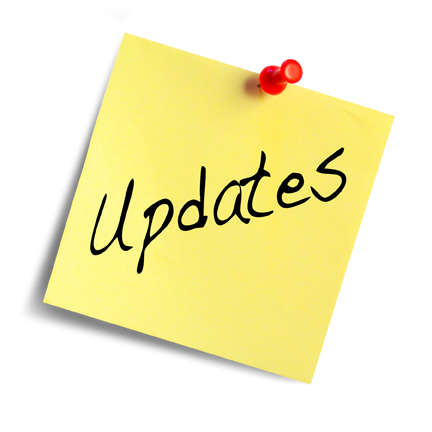 READ the Construction Guide!
4
[Speaker Notes: -Most of the issues found are spelled out in the guide.  Or ask questions!!]
Finals Process Updates
No need to print signed copies of CMJ’s or CCO’s
Organize back up documents
No need to print NTP, Final Accept. Letters, etc. 
Guide Section 4: Documentation
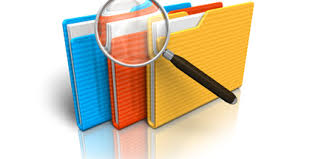 5
[Speaker Notes: -Biggest updates in the guide is on documentation 
	Use of MI and mobile devices in the field
	Learned lots of lessons from field staff and checkers.  Created guidance.]
Finals Process Updates
Example: Mobile Inspector
Directly posting items in the field.  If measurements are made directly into the mobile device then the posting/IHD is your source document.  
Enter in the ‘Location’ or ‘Station’ fields: STA 1150+25 – 1200+00
Enter the measurements in the ‘Remarks’ field: 15’+28’+36’=79’ Direct Field Measured by initials
If the item is simply verified in the field enter Direct Field Verified by initials
After item is posted project staff will check and type Checked by initials in the posting Remarks field.
6
[Speaker Notes: MI can change the your source documents.  It can eliminate hard copy or handwritten versions.  

Cannot call postings ‘Direct Entry’ when measurements have been taken.  
	Keep the terms separated]
Final Process Updates
3.0+2.5+2.5= 8.0 LF
Direct Field Measured by SPM.
Checked by JRG
7
Finals Process Updates
Mobile Inspector Lessons
Cannot see what others are posting until IDR ‘locked’
Avoid posting complicated calculations 
Keep ‘Location’ field brief.  It gets cut off when printing IHD.  No measurements in this field.
No Photos.  They don’t save to your device.  Difficult to navigate in FM.  Takes up a lot of hard drive space.  
Take a lot of photos but keep them separate.
8
[Speaker Notes: -Cannot see what others are posting until that person sends in their IDR.  AKA ‘lock’ it.  After locking it the field user can no longer edit.  

-Communication needed to determine who is responsible for what operation.]
Finals Process Updates
Example: Digital spreadsheet from mobile device
If field measurement is made directly into a pantry spreadsheet from a mobile device, this is your source document. 
Store file in the Source Documents folder and reference appropriately in the posting. Example: See Electronic Source Document Folder, 642.0100-1.
State in ‘Remarks’ of spreadsheet, Directly Entered in Field by initials. This will eliminate questions from finals checkers whether this is the actual source document.
After item is posted project staff will check and type Checked by initials in the spreadsheet ‘Remarks’ field.
NO need to print the spreadsheet at closeout
9
[Speaker Notes: No need to reference the exact computer file path (N:/2017252258….)  
	Name your word or excel file the bid item and sheet number as you would with a paper document.  

All the source documents would be stored under the ‘source documents’ folder.  

A note is in the Guide the red text portion is missing, so make sure your referencing is complete.  

Cannot call ‘Direct Entry’ when there is a source document.]
Finals Process Updates
Example:
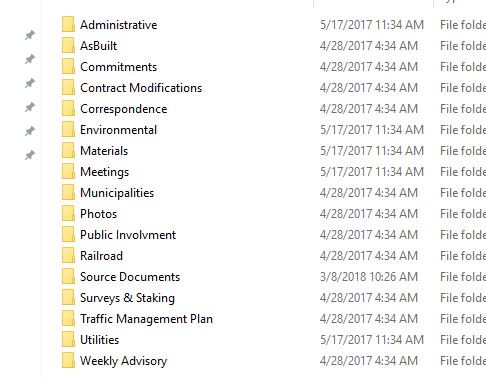 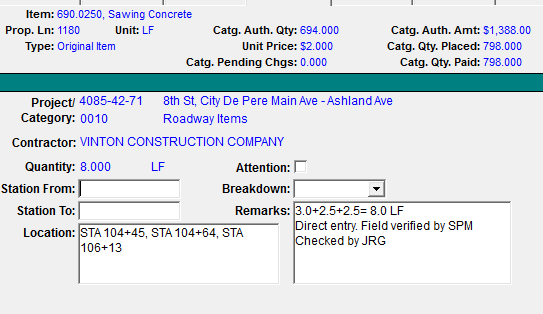 See Electronic Source Document Folder, 690.0250-1
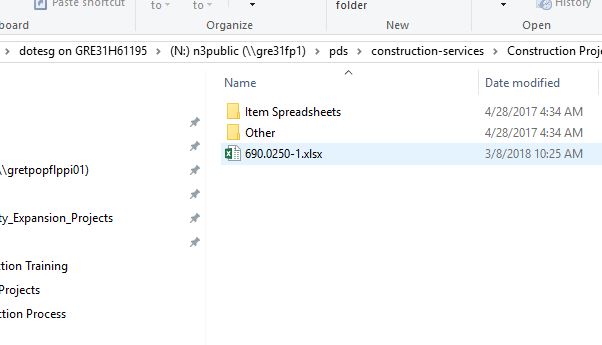 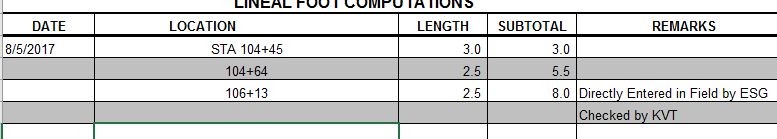 10
Finals Process Updates
Same rules apply for source documents 
Original document (a field book, handwritten spreadsheet, digital file, etc) is the source document and it must be referenced (pg 32-34)
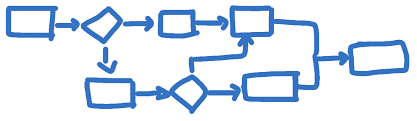 11
[Speaker Notes: These new options do not change the rules on  the original source documents.  

Include in IHD binder or reference that original document in the IHD…..just as you have done in the past. 

Use simplest method possible.  Some bid items work better with different methods.]
Finals Process Updates
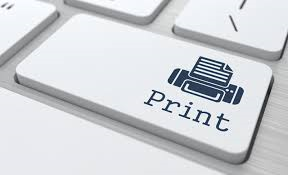 Print Diaries, IHD sheets, etc. (pg 64)

Reduce paper when practical
12
[Speaker Notes: Still need to print the diaries and IHD sheets, etc shown on pg 64 of the guide.

The way the IHD binder is set up should be similar to the past.  
	But with MI or digital entries there will be less hardcopy paperwork.  
	Any hard copy source documents should go in IHD binder as in the past.  

Don't make things harder for yourself and others trying to reduce paper.  Be smart and stay organized.]
Finals Issues (Top 11)
Fertilizer pantry sheet (CMM 6-40.2 and spec 629.2.1.2)
Summary sheets
Contractor performance comments missing(pg 67)
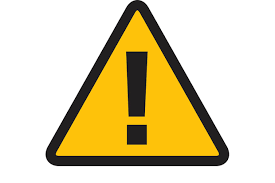 13
[Speaker Notes: Spec allows using NPK values above the minimums.  To pay above the minimums you need to adjust.  (Nitrogen, Phosphoric acid, Soluble potash.)  Potash is AKA Potassium.  

Summary sheets continue to be a problem. To many documents creates math errors.  When changes occur to one sheet people forget to change all the other documents.  Advise against these.  The less documents you create the easier it is to manage and organize.]
Finals Issues (Top 11)
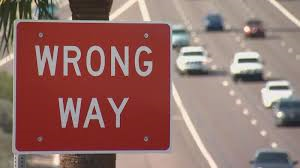 As builts missing subcontractors (pg 70 and CMM 1-65.14) 
Using ‘Direct Entry’ when source documents exist or measurements taken (pg 33)
14
[Speaker Notes: Direct Entry is for LS items and Each Items that don’t require measurement.  
	No need to create a spreadsheet or pay sheet for these entries.]
Finals Issues (Top 11)
Working Day Contracts (pg 28-29)
Site times: Working Yes/No, controlling item, hours worked/available
Clearly explain when no time/half day is charged in ‘Reason for Delay’ field (Not ‘Comments’ Field)
Completion Date Contracts
Same as above. Helps with 
   delay claims.
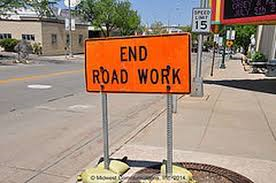 15
[Speaker Notes: Lisa talked about time charging.

I am talking about proper documentation for controlling items and delays.  

Don’t place the delay reason in the Comments field as that field does not print when the Weekly Reports of Time Charges is generated.]
Finals Issues (Top 11)
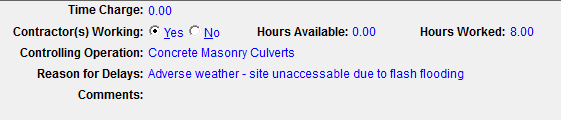 16
[Speaker Notes: No column for the comments field.  

Fill out site tab for Completion date contracts also]
Finals Issues (Top 11)
Daily Diary required for every day (pg 28-29)
No work today – Contractors choice (Saturday), or Holiday Restriction, or Adverse Weather, 
‘Postings Only’
All critical dates
Place in ALL CAPS
No need to sign them
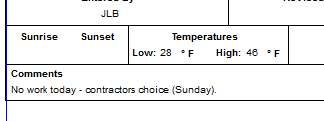 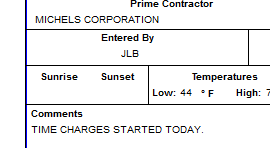 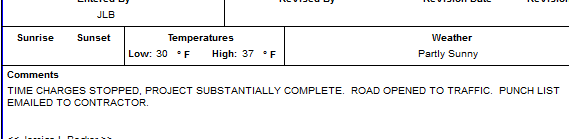 17
[Speaker Notes: Biggest problem is missing critical dates.  We only retain the diary long term so they need them documented.]
Finals Issues (Top 11)
‘Estimate Only’ postings (pg 33)
Need justification 
Subtract in full 
Negative accounting entry to eliminate estimate amounts paid to date. See sheet…..
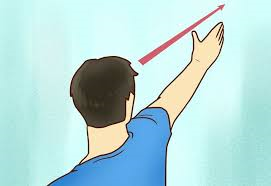 18
[Speaker Notes: Justification needed for making an estimate.  Document it. Need evidence that we are basing our estimate on something, not just giving money away.  

Don’t create a subtraction posting for each ‘Estimate only’ posting.  Subtract with one posting….]
Finals Issues (Top 11)
Staff not checking source document math or quantities (pg 31) 
Example: Red check marks with initials, or stating Checked by initials.
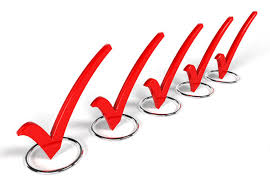 19
[Speaker Notes: Either not occurring or not showing evidence of this.  This reduced errors and helps save time in the long run.]
Finals Issues (Top 11)
Placing BAD,HMA tickets, or TC Contractor submittals in the IHD binders
CADD drawings (pg 29)
Calculations printout needed. 
Reference CADD digital file location. (Source document)
20
[Speaker Notes: These tickets take up binder space and due to their odd shape tend to fall out or tear.  

A lot of computers cannot open the CADD files, so a calculation printout is needed to show math.  

That sheet should reference the CADD file location which is the source document.]
Finals Process Reminders
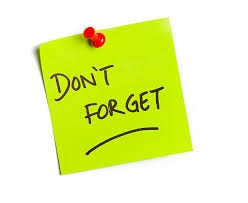 READ the Construction Guide!!
Store all photos under ‘Photo’ folder
21
[Speaker Notes: Please READ the guide!!

Store all photos in the Photo folder.  They take up a lot of server space so we don’t transfer them to DOT computers at finals submittal.  They will stay on your flash drive.  
	-You can create subfolders under this folder for materials pictures or certain operations, etc.]
22